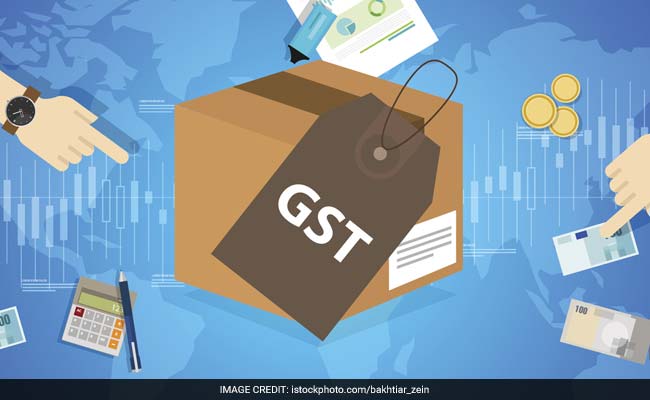 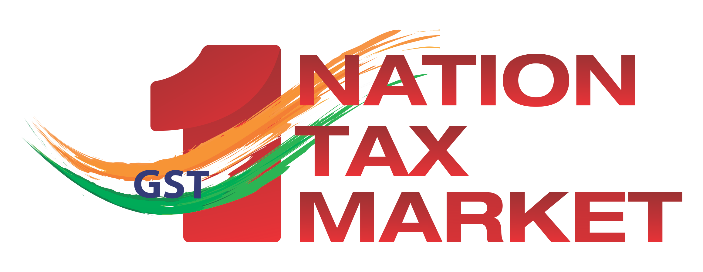 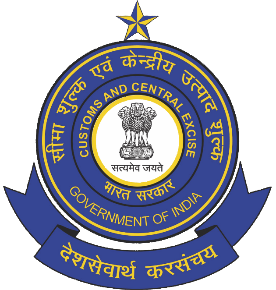 Basic Concepts of Transition & Invoice
1
Transitional Provisions
1
I was registered under existing law. How will I get ITC as on 01st July, 2017 ?
You’ll get ITC of amount carried forward in the return for 30th June, 2017, subject to conditions below:
You are normal taxpayer
Credit is admissible as ITC in GST
All returns from Jan-June 2017 submitted
Details to be filled in table 5 of GST TRAN-1 on common portal up to 30th September, 2017
2
Transitional Provisions
2
I was registered under existing laws. What about un-availed credit of Capital goods not carried forward in return?
You’ll get ITC of un-availed amount of duty paid on capital goods not carried forward in the return but relevant details need to be filled in table 6 of GST TRAN-1 on common portal up to 30th September, 2017
3
Transitional Provisions
3
I was a small business unregistered under existing laws. Will I get ITC if I register as normal taxpayer?
Yes. Credit of eligible duties in respect of inputs held in stock and inputs contained in semi-finished or finished goods held in stock on 01st July, 2017 will be available subject to specified conditions:
4
Transitional Provisions
4
I was registered under existing law as composition taxpayer. Will I get ITC if I register as a normal taxpayer?
Yes. Credit of eligible duties in respect of inputs held in stock and inputs contained in semi-finished or finished goods held in stock on 01st July, 2017 will be available subject to specified conditions:
5
Transitional Provisions
5
My supplies were exempt under existing law. Can I claim ITC if my goods becoming taxable in GST?
Yes. Credit of eligible duties in respect of inputs held in stock and inputs contained in semi-finished or finished goods held in stock on 01st July, 2017 will be available subject to specified conditions:
6
Transitional Provisions
6
I was registered as FSD/ SSD/registered importer/ depot of manufacturer. Can I claim ITC if I register as normal taxpayer?
Yes. Credit of eligible duties in respect of inputs held in stock and inputs contained in semi-finished or finished goods held in stock on 01st July, 2017 will be available subject to specified conditions:
7
Transitional Provisions
Conditions
Inputs or goods are used for making taxable supplies
Eligible for ITC  under GST
Possession of invoice or documents (CTD) evidencing payment of duty
Invoices or other documents not issued prior to 30th June, 2016
File declaration of stock of duty paid goods in table 7 of GST TRAN-1 on common portal up to 30th September, 2017
8
Transitional Provisions
7
I was a small business unregistered under existing laws.  What happens if I don’t have the duty paying documents?
Scheme (for 6 months starting July 2017) for traders only subject to specified conditions:
ITC @ 60%/40% of GST paid where GST rate payable on the goods is above/below 18%
Document of procurement of goods is available
9
Transitional Provisions
Conditions
Goods were not unconditionally exempt
ITC allowed after the GST is paid subject to the condition that benefit of such credit is passed on to the customers
Declaration filed in GST TRAN-2 at the end of every month
10
Transitional Provisions
8
Will I get ITC of VAT? What about ITC of CST?
Yes. ITC of VAT reflected in the last return will be allowed to be carried forward as SGST Credit.

ITC for CST (C/F/H/I forms under CST) is not allowed to be carried forward.
11
Transitional Provisions
9
I was an ISD under existing laws. Will I be able to distribute ITC related to earlier laws in GST?
ISDs will be able to distribute the credit for services received prior to 1st July, 2017, even if invoice(s) relating to such services is received on or after 1st July, 2017.
12
Transitional Provisions
10
I was centrally registered & providing services under existing laws. Will I get ITC if I register in GST? Can I distribute it?
You can take credit of the amount of CENVAT carry forward in last return furnished under the existing law.

Such credit may be transferred to any of the registered units having the same PAN for which central registration was taken under the existing law by filing table 8 of GST TRAN-1.
13
Transitional Provisions
11
My appeal /revision/refund relating to CENVAT/ITC is pending. What will be the fate of these proceedings?
All proceedings  under the existing laws, whether initiated before, on or after 1st July, 2017, will be disposed of in accordance with the existing law.

Refund, if admissible, will be disposed under existing laws. 

 Recovery will be made under GST laws if not recovered under existing laws.
14
Transitional Provisions
12
My contract was done before 1st July, 2017 but supply received after 1st July. What tax to charge?
GST will be charged if tax on supply has not been levied under the existing law.
15
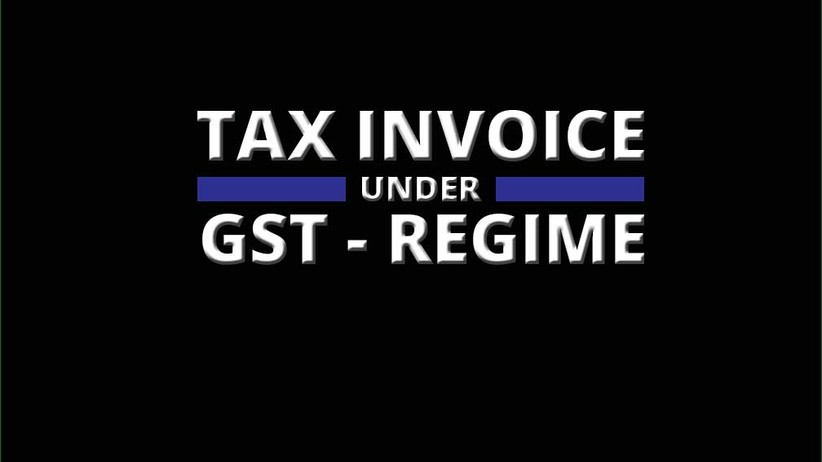 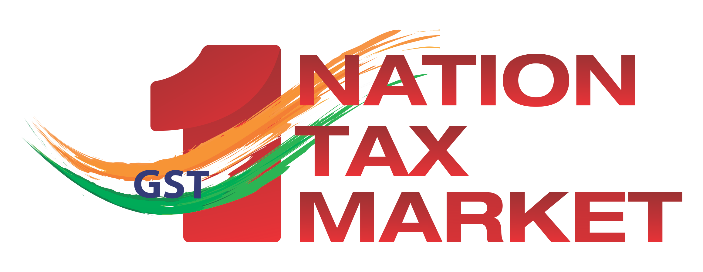 16
Who can raise a tax invoice?
17
IMPORTANT CONTENTS OF TAX INVOICE
GSTIN of supplier
Consecutive Serial Number & date of issue
GSTIN of recipient, if registered
Name & address of recipient, if not registered
HSN
Description of goods or services
Quantity in case of goods
18
IMPORTANT CONTENTS OF TAX INVOICE
Total Value of supply
Taxable Value of supply 
Tax rate – Central tax & State tax or Integrated tax, cess
Amount of tax charged
Place of supply
Address of delivery where different than place of supply
Tax payable on reverse charge basis
Signature of authorised signatory
19
What should be there in a tax invoice?
20
Digits of HSN Codes to be included: Notification 12/2017-CT, dated 28.06.2017
21
How to raise an invoice?
The  serial  number  of  invoices  issued  during  a month / quarter shall  be  furnished electronically in FORM GSTR-1
22
When to raise an invoice?
23
Special cases
24
Special cases
25
Credit Note
No time limit for issuing a CN, but liability can be adjusted only until next September after the FY in which supply was made, or until the due date for filing annual returns, whichever is earlier, provided recipient has reversed ITC
26
Debit  Note
27
Thank You

The following material is available on 
www. cbec.gov.in
www.cbec-gst.gov.in
Presentation on GST 
GST – Concept & Status
FAQs on GST in Hindi, English and 10 regional languages
CGST, UTGST, IGST & Compensation Acts
CGST Rules
Constitutional Amendment Act